ESL
BY: Cristian Lopez
1 Poisonous:
Causing harm or death by poison.



Synonym: harmful.
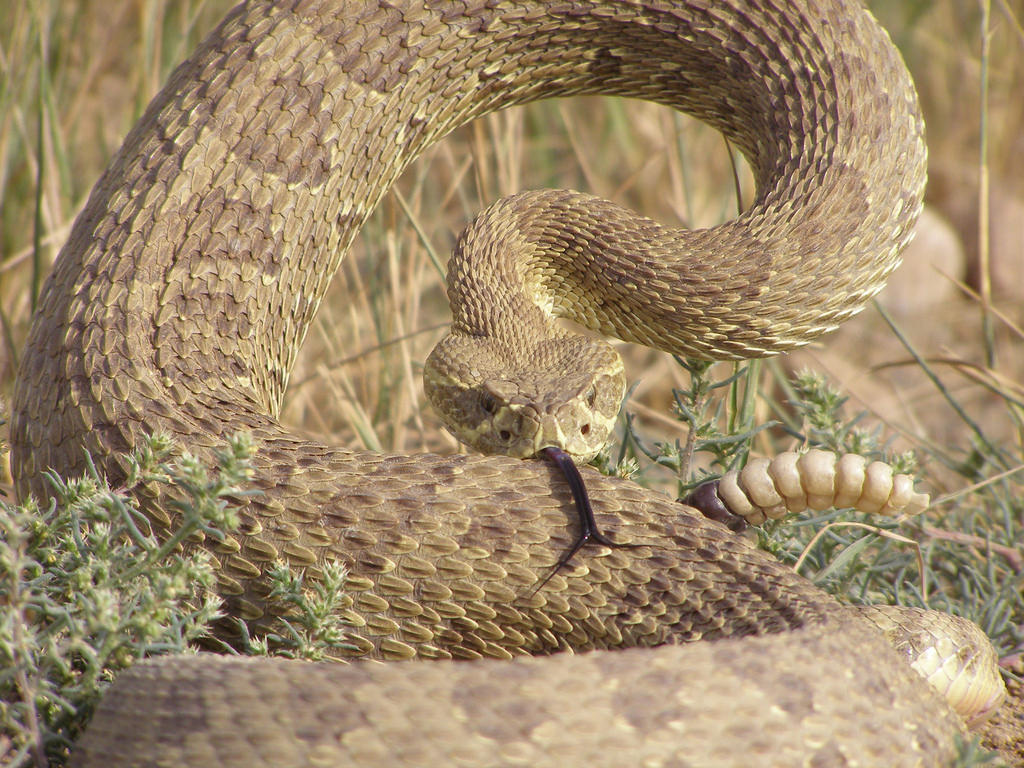 2 Ancestors:
The people from whom one is descended (great-grandmother, father, and so on).




.
Synonym: predecessor in family.
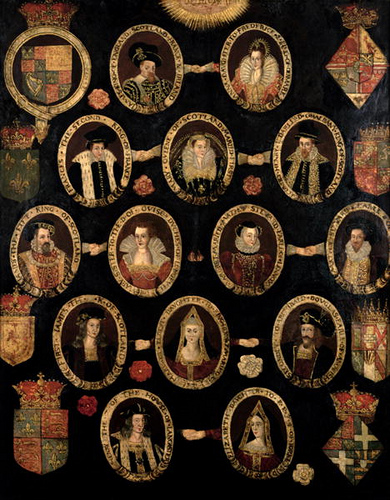 3 Genes:
The basic part of a living cell that contains characteristics of one’s parents.





Synonym: DNA.
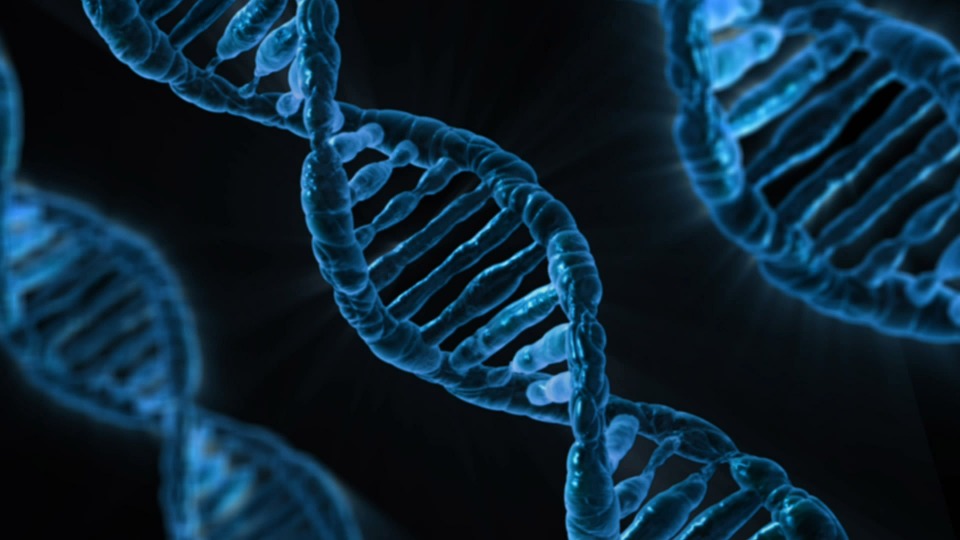 4 Rural:
Related to the countryside, not the city.




Synonym: country, not urban.
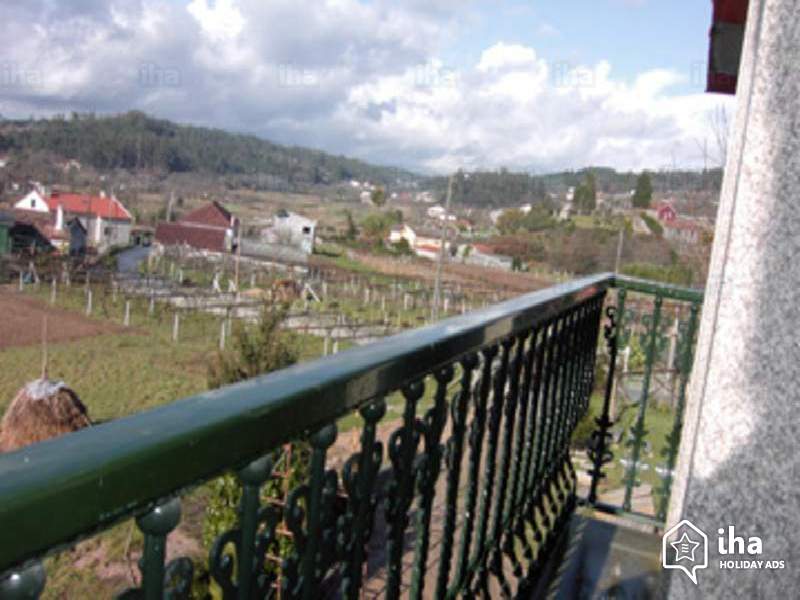 5 Artificial:
Made by humans, not made from natural things.




Synonym: fake, imitation.
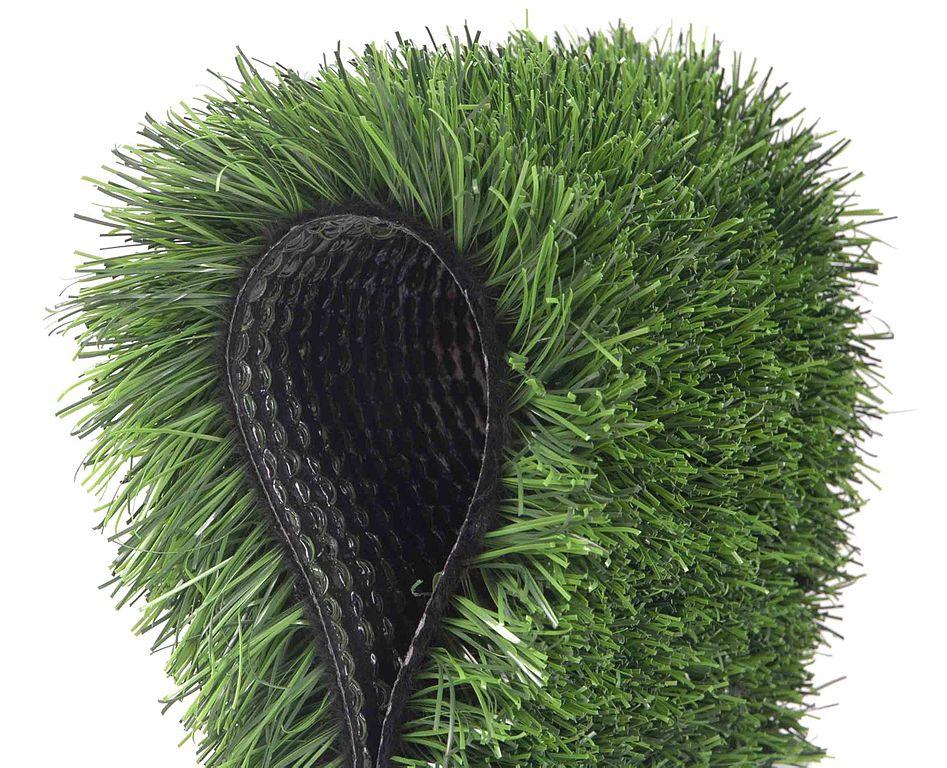 6 Bacteria:
Tiny living things; many cause disease.




Synonym: microorganisms
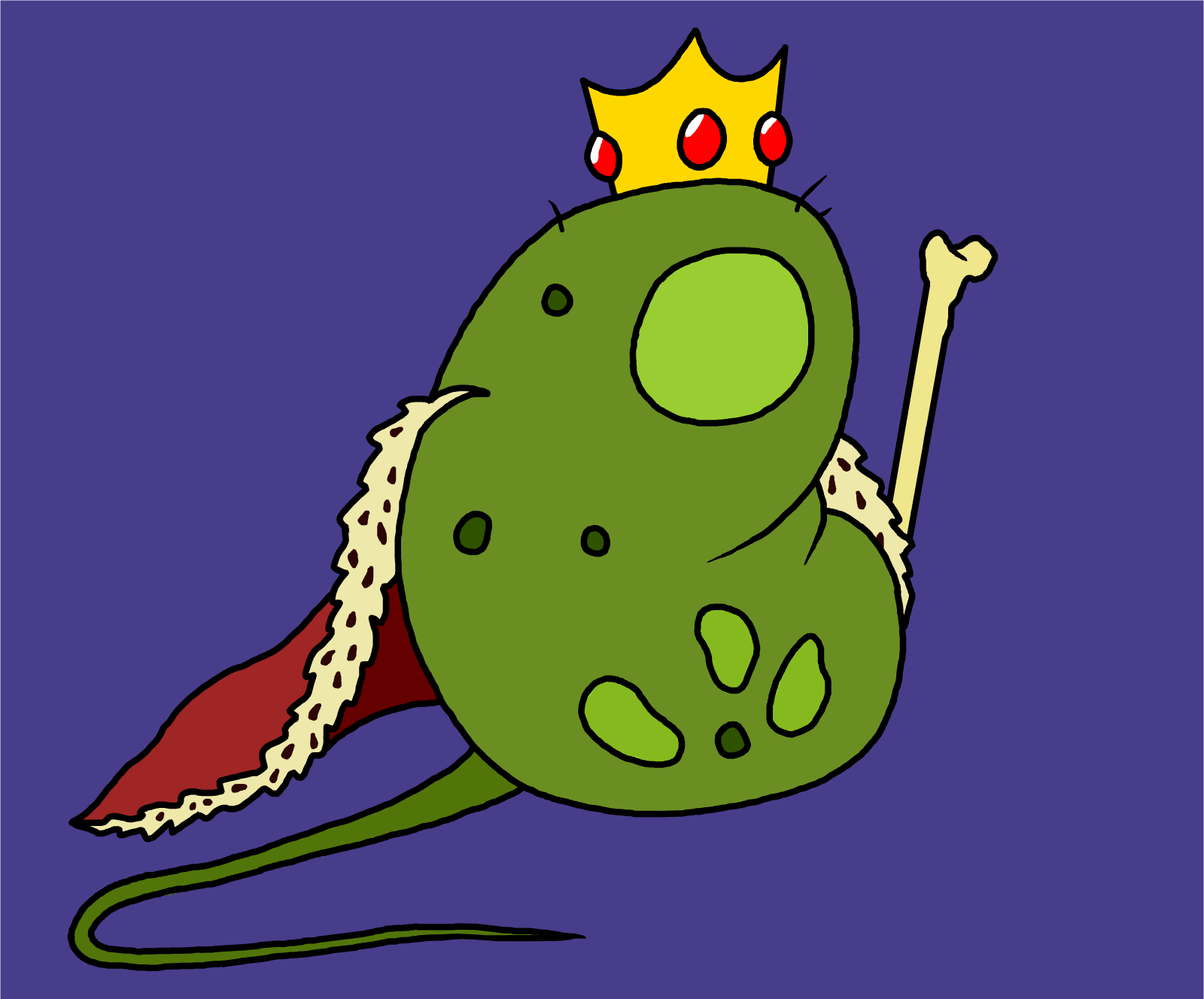 7 Impurities:
Dirty or bad things.




Synonym: contaminant.
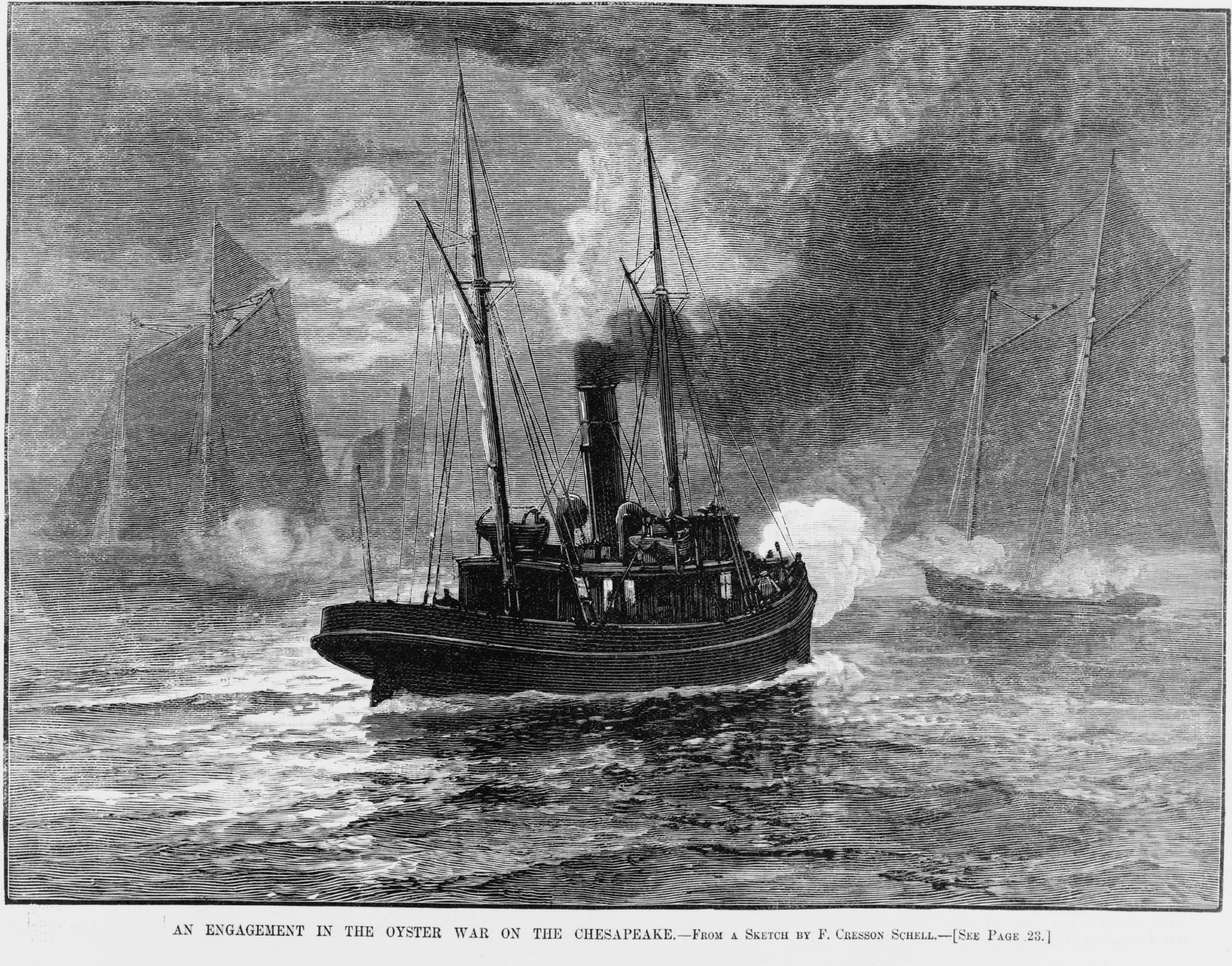 8 Sky-diving:
Jumping out of an airplane and floating to the ground with the help of a parachute.



Synonym: parachuter.
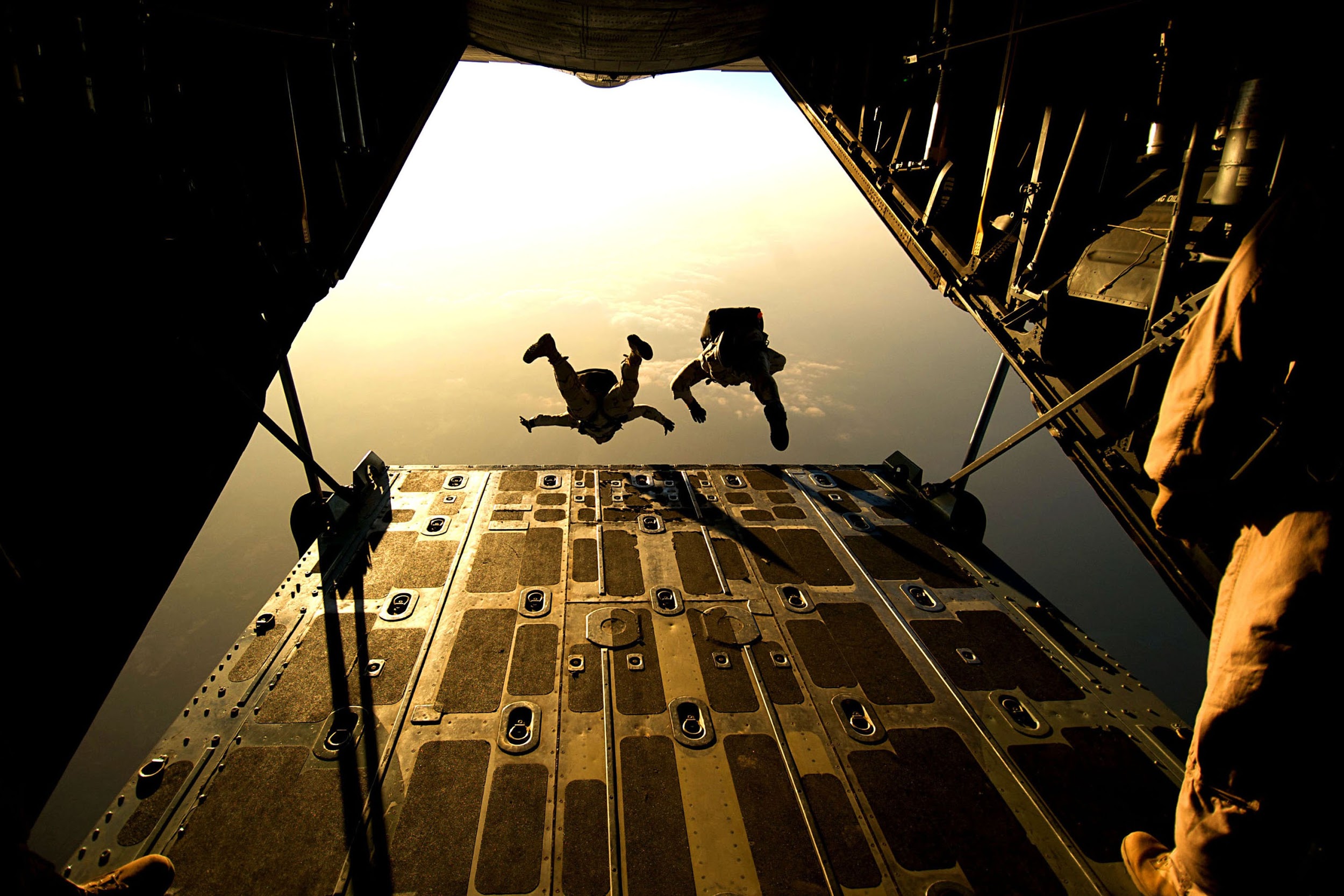 9 Genetically Modified:
Changed or altered in something’s genes.




Synonym: convert
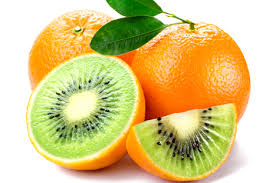 10 Inclined:
Likely to.




Synonym: having a preference.
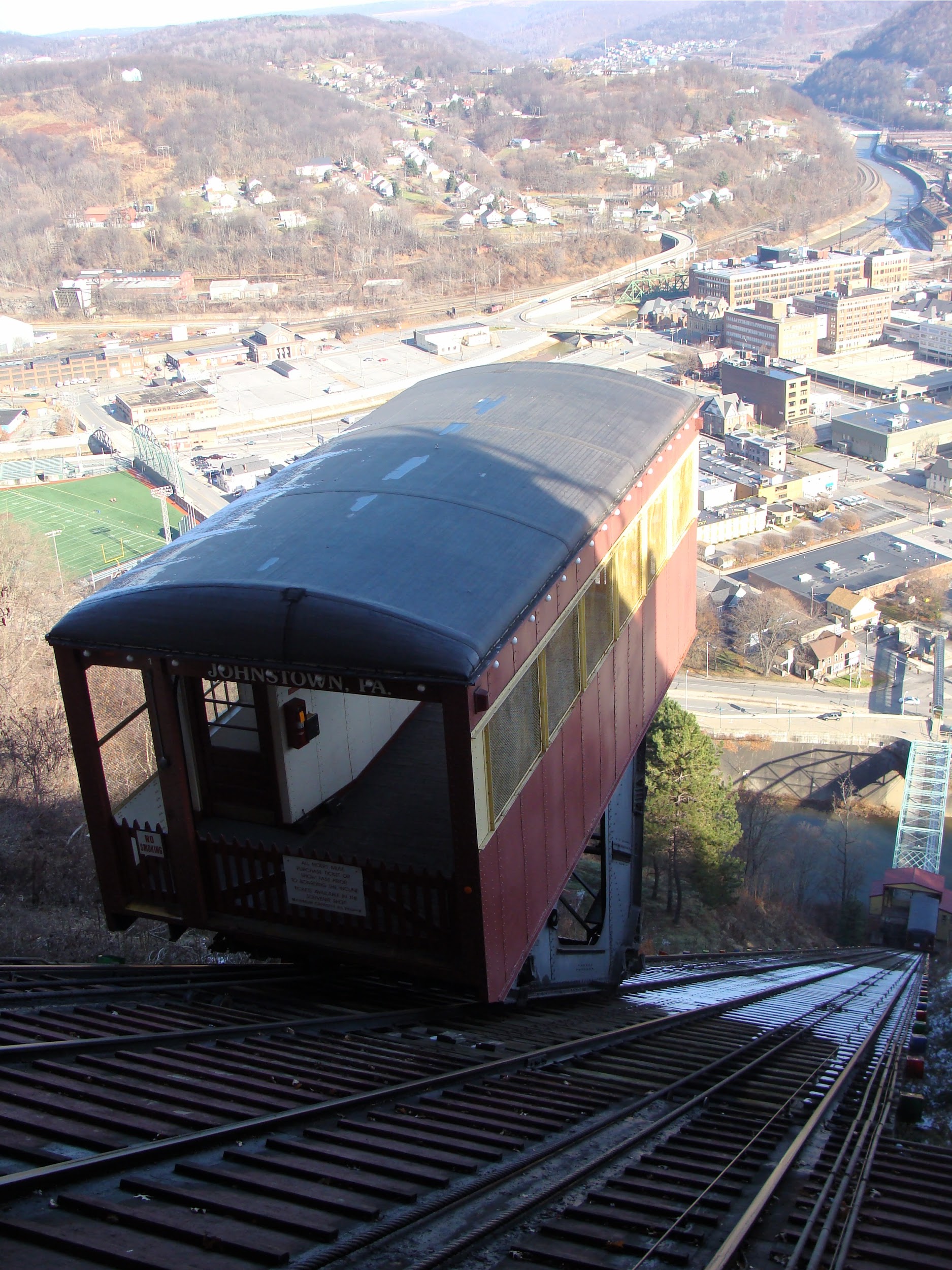 11 Untrustworthy:
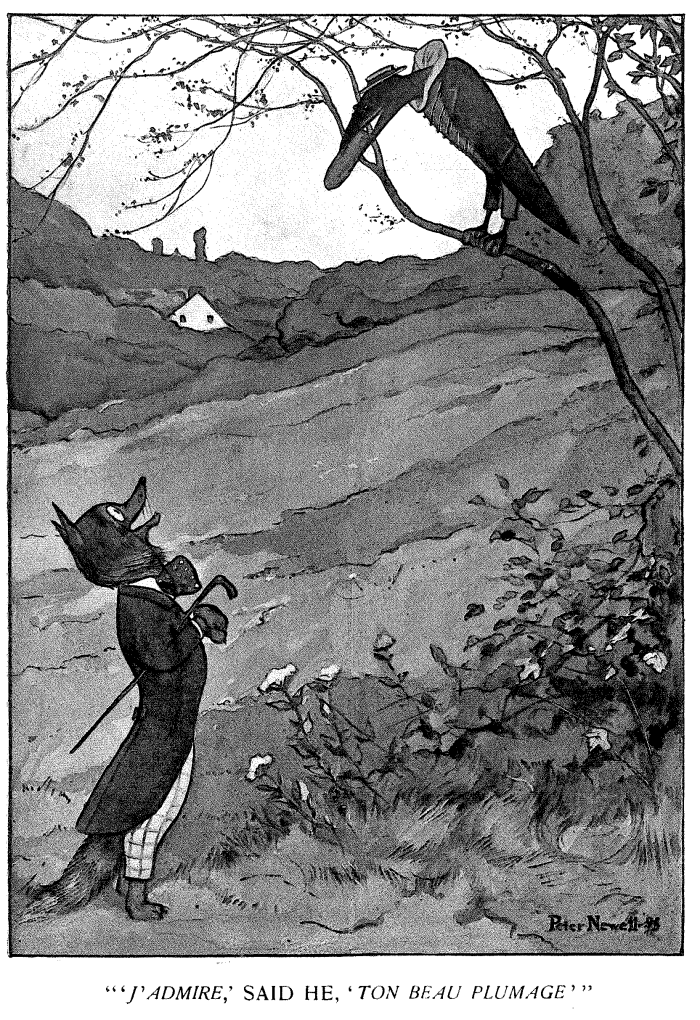 Dishonest.




Synonym: not dependable, unfaithful.
12 Tendency:
An inclination or habit.




Synonym: do in a certain way.
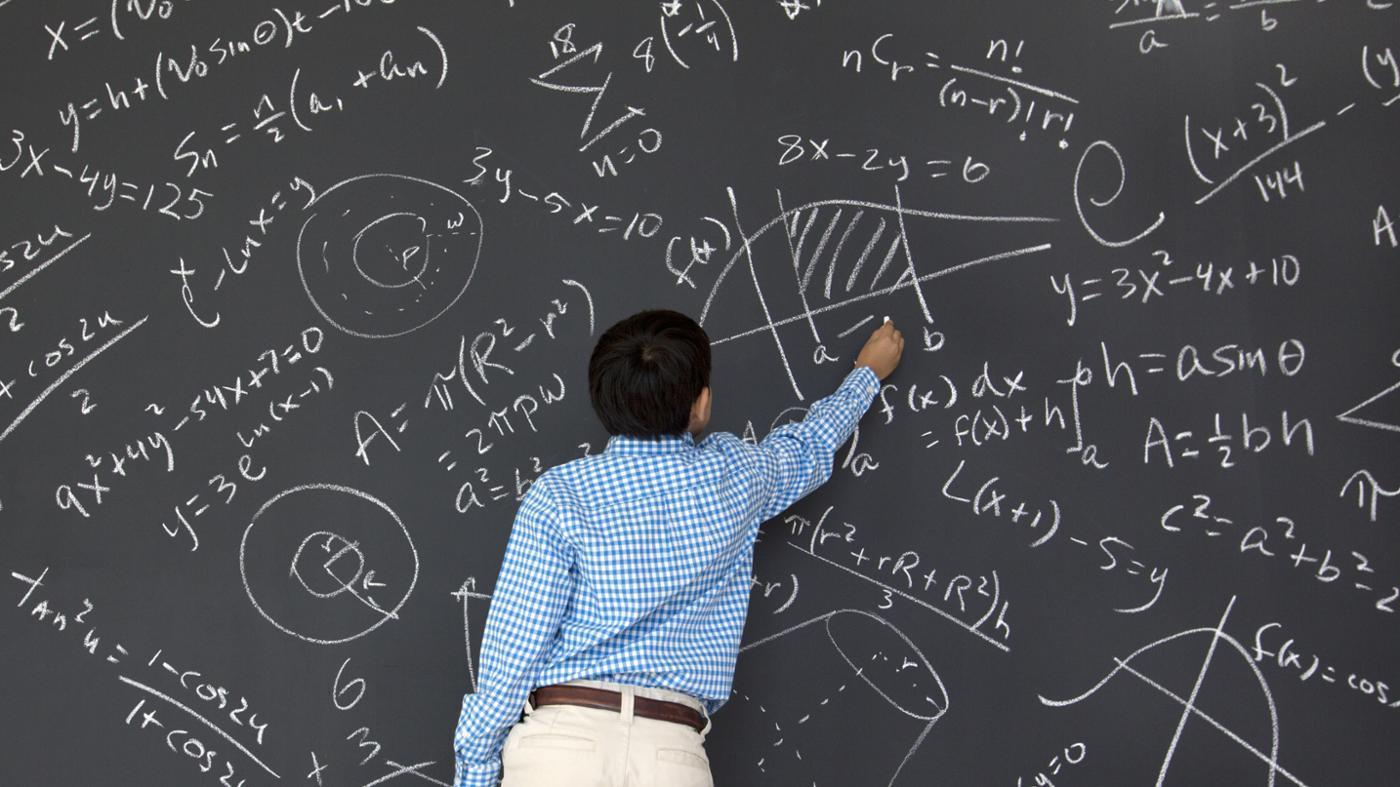 13 Vaccines:
Medication taken to prevent many diseases.





Synonym: shot of medicine.
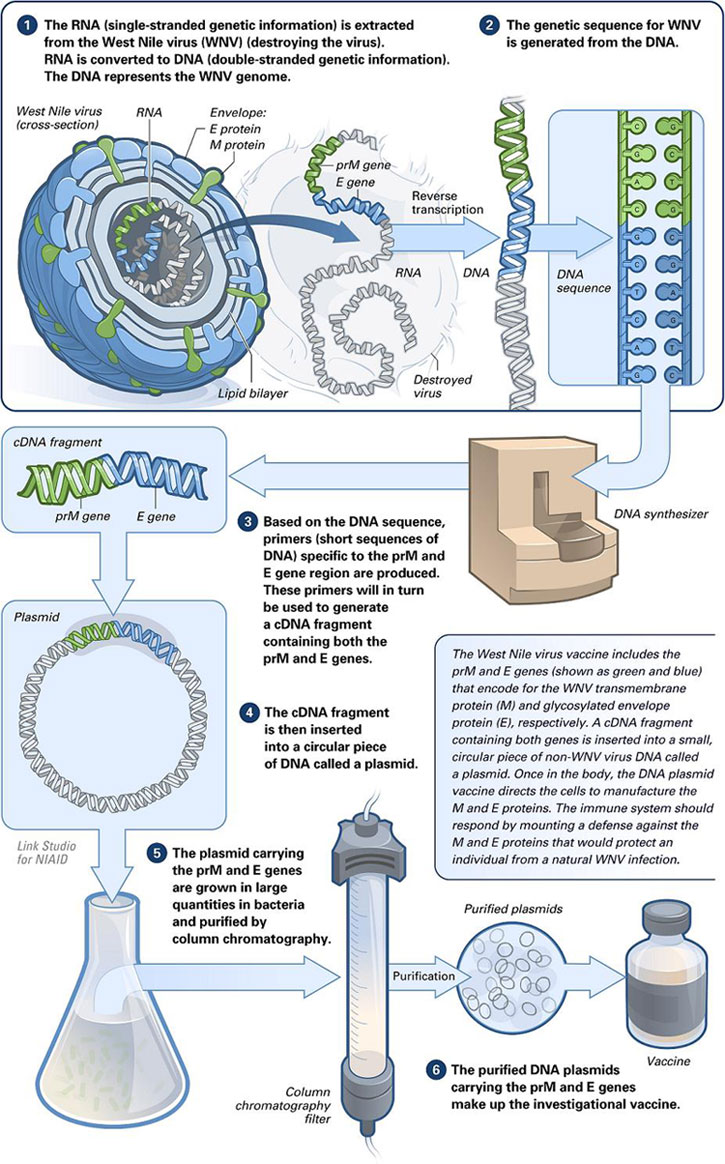 14 Psychologists:
People who study human and animal behavior.




Synonym: person who treats mental.
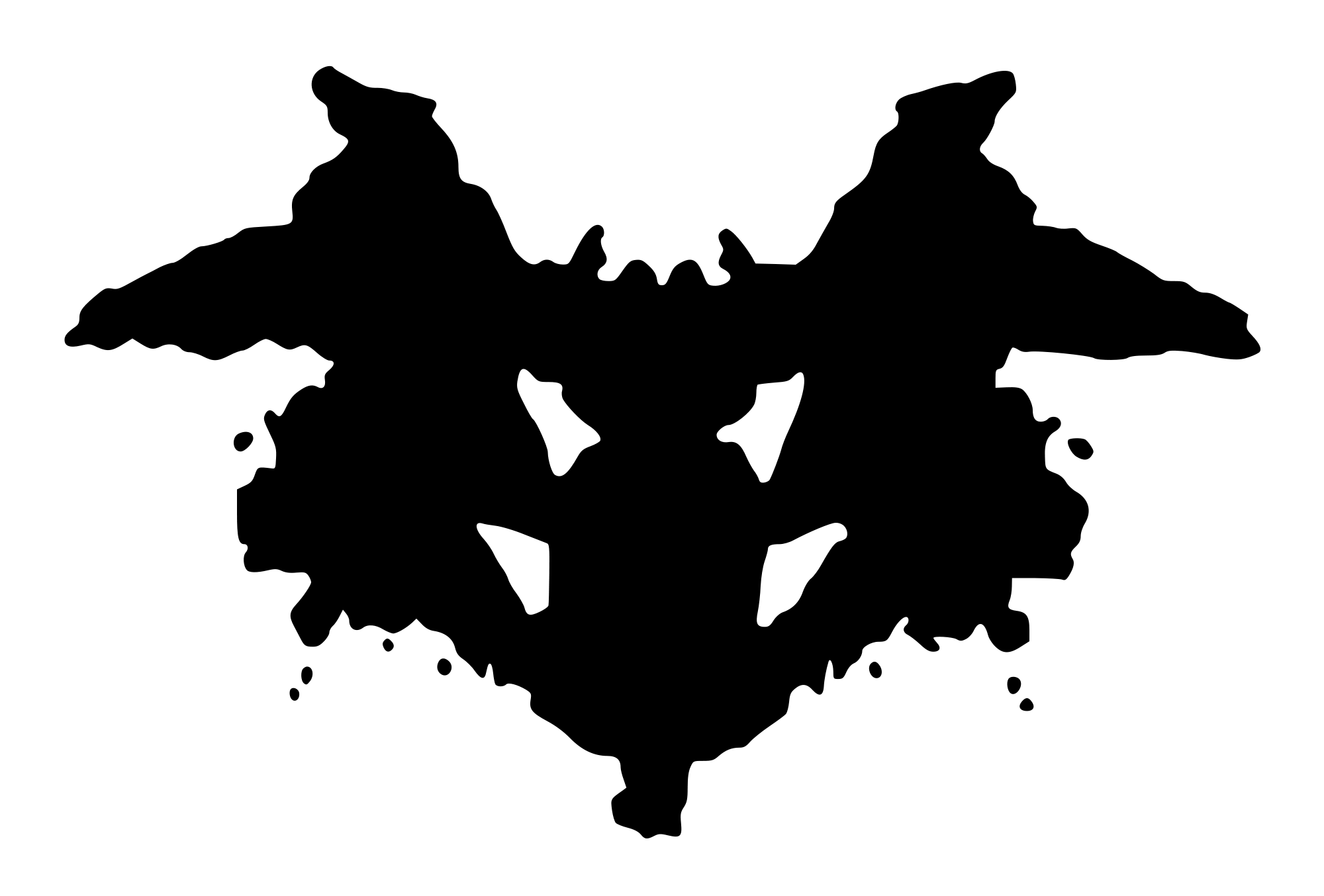 15 Dread:
A strong fear something happening in the future.




Synonym: anticipate with horror.
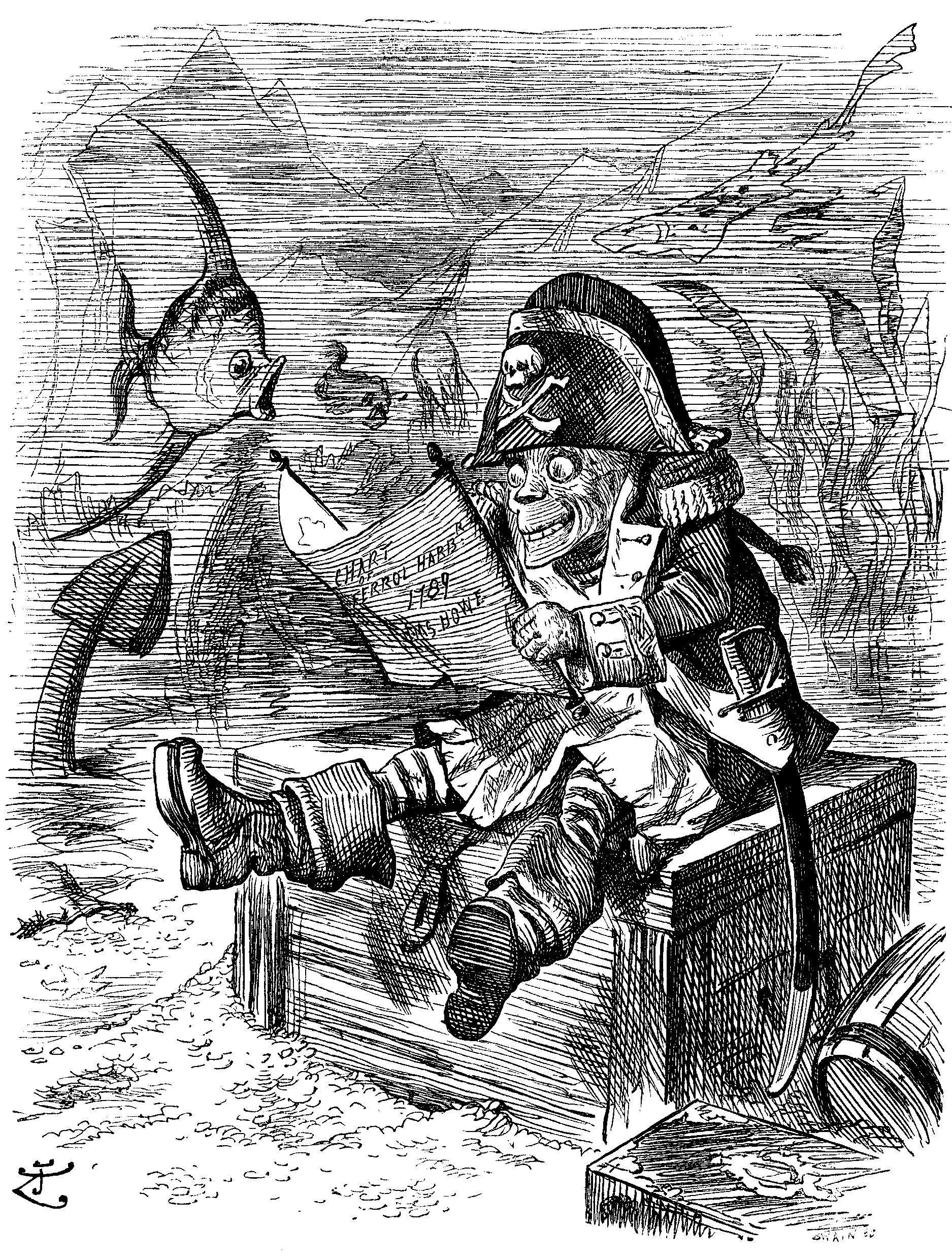 16 Outcome:
The effect or result.




Synonym: consequence, effect
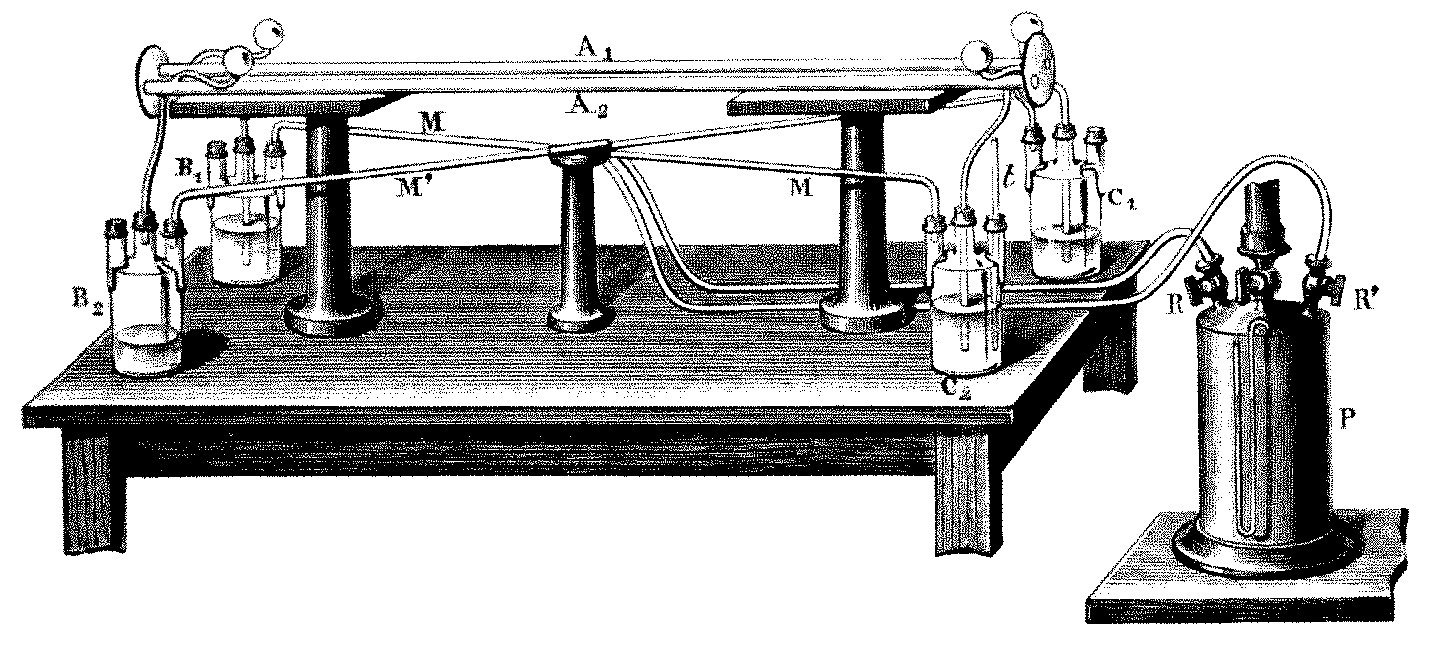 17 Factor:
A fact to be considered.




Synonym: determinant.
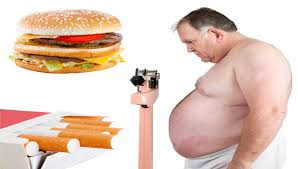 18 Significant:
Large or meaningful. 




Synonym: telling, meaningful.
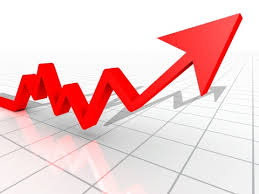 19 Delayed:
Moved to a later time.




Synonym: held up.
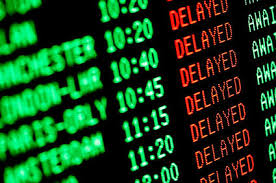 20 Biases:
General tendencies.




Synonym: cause to favor.
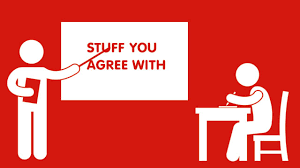